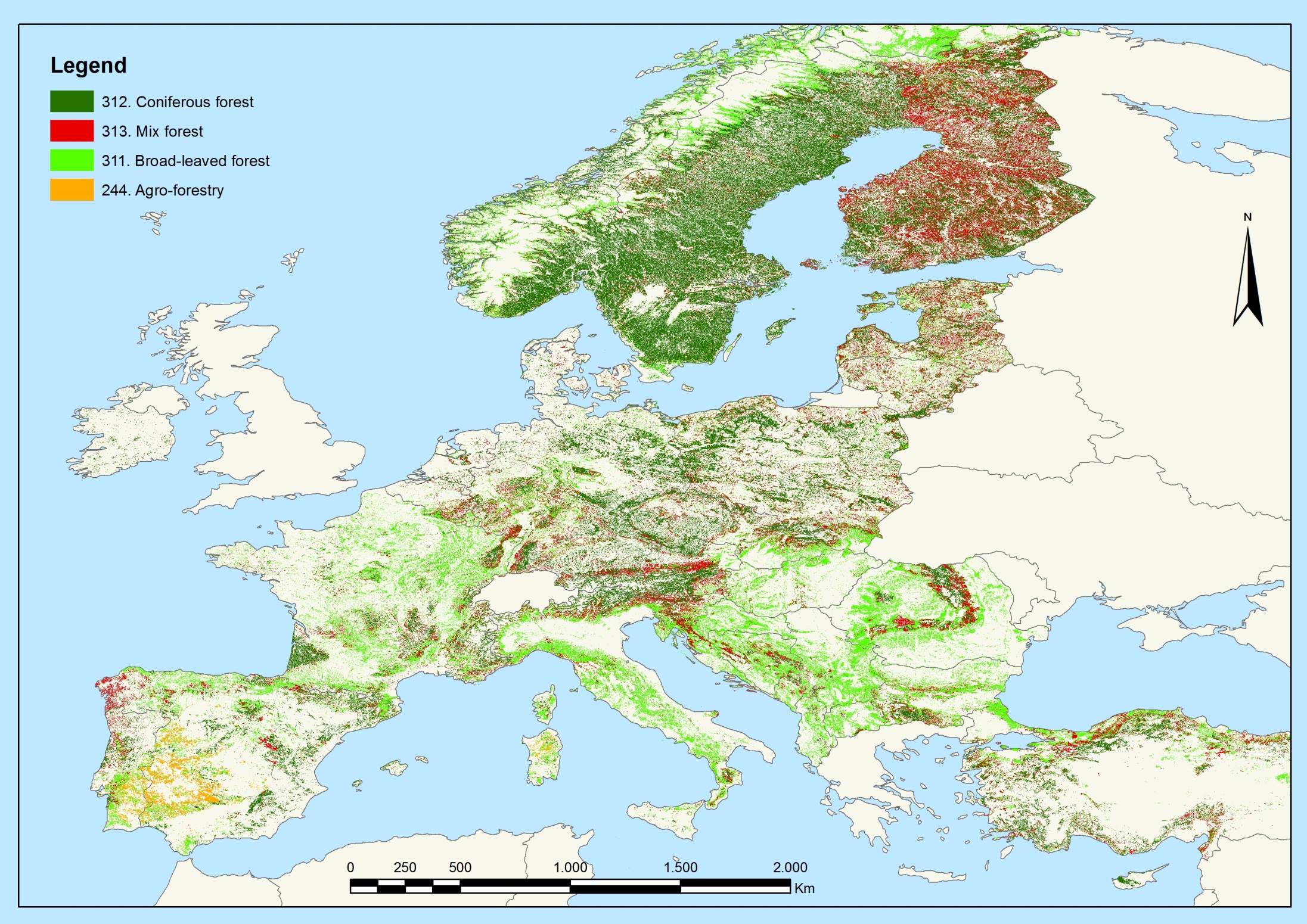 CORINE LAND COVER 2006
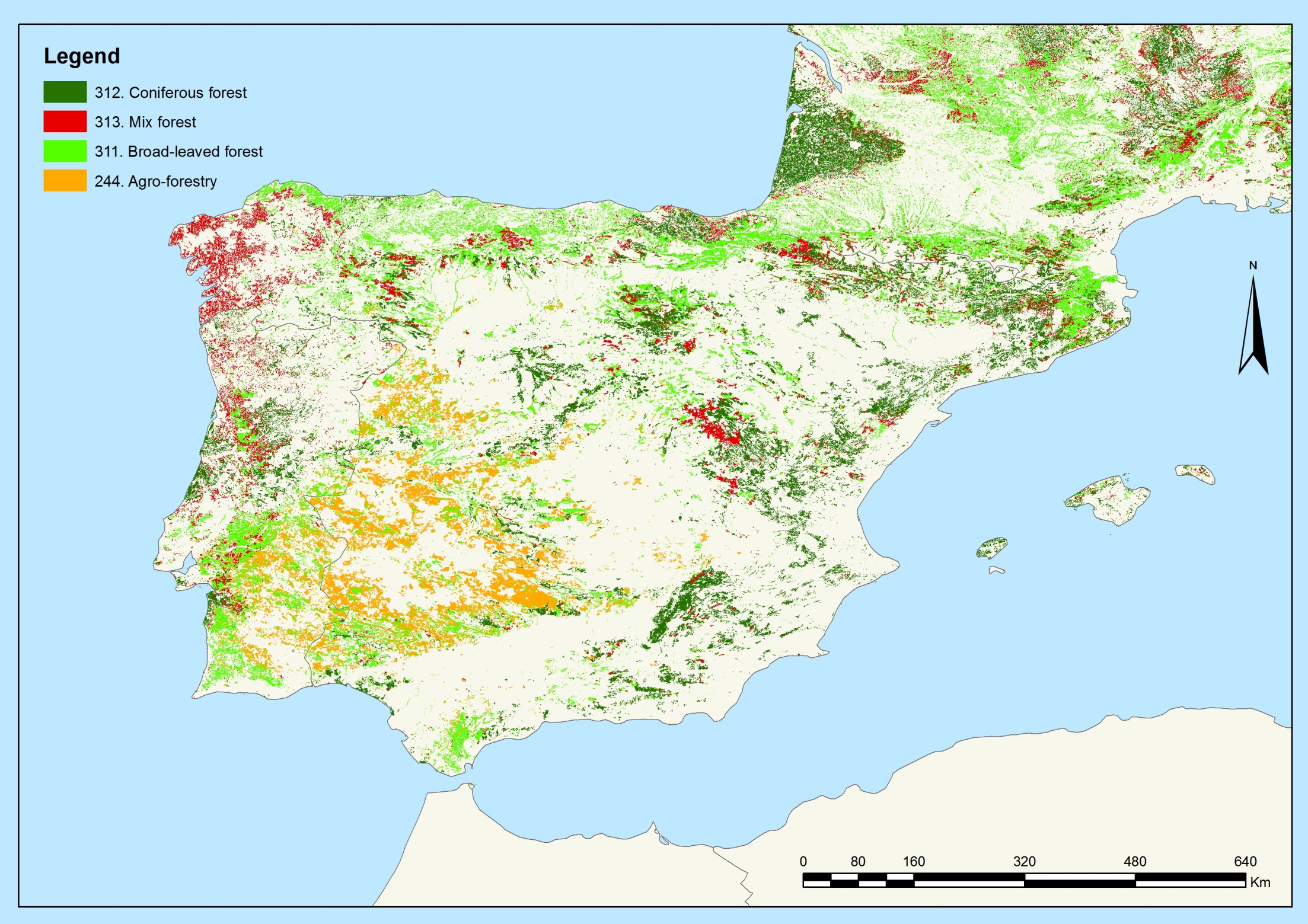 CORINE LAND COVER 2006